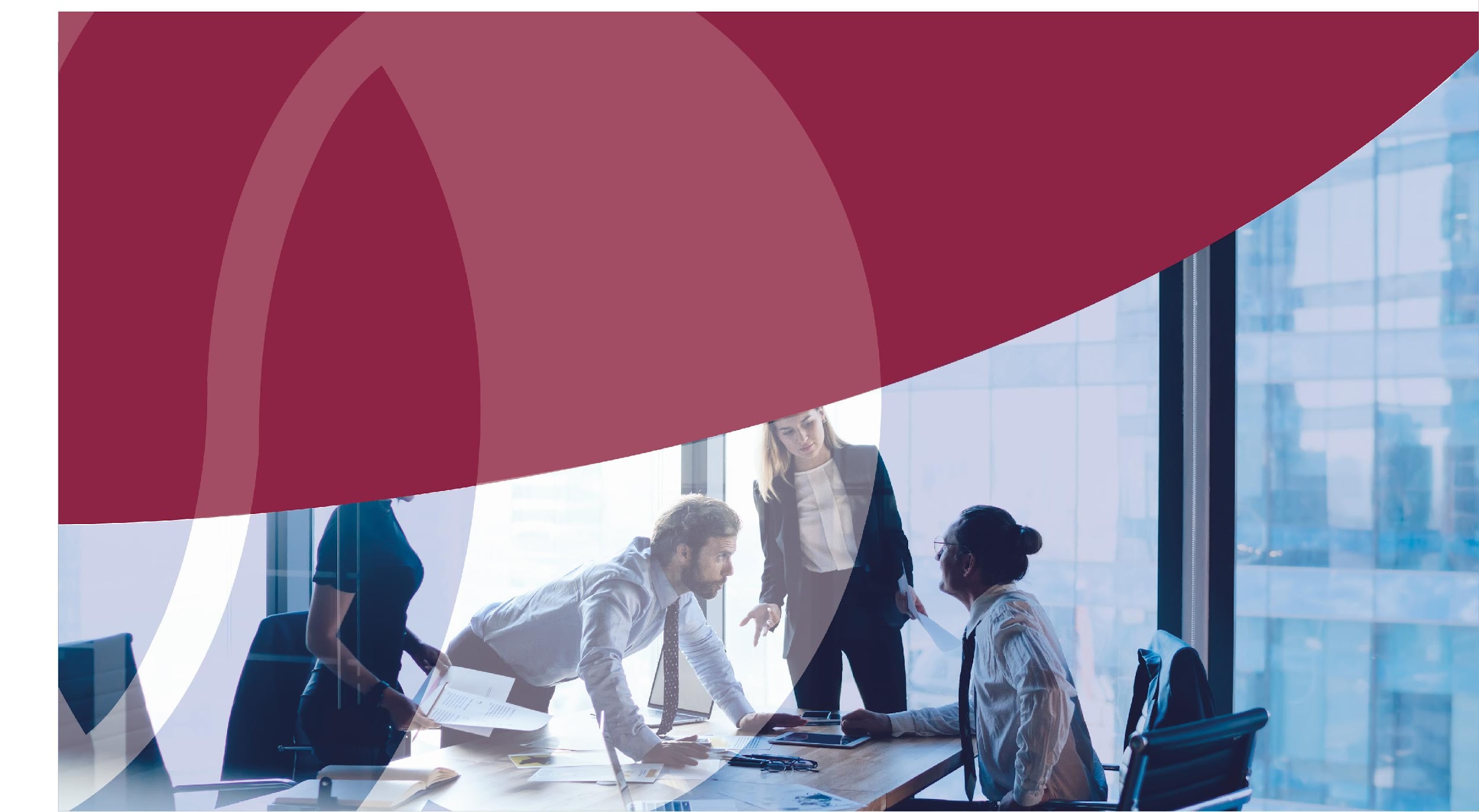 Measuring the OECD's public procurement barriers using the OCDS framework.

February 2024
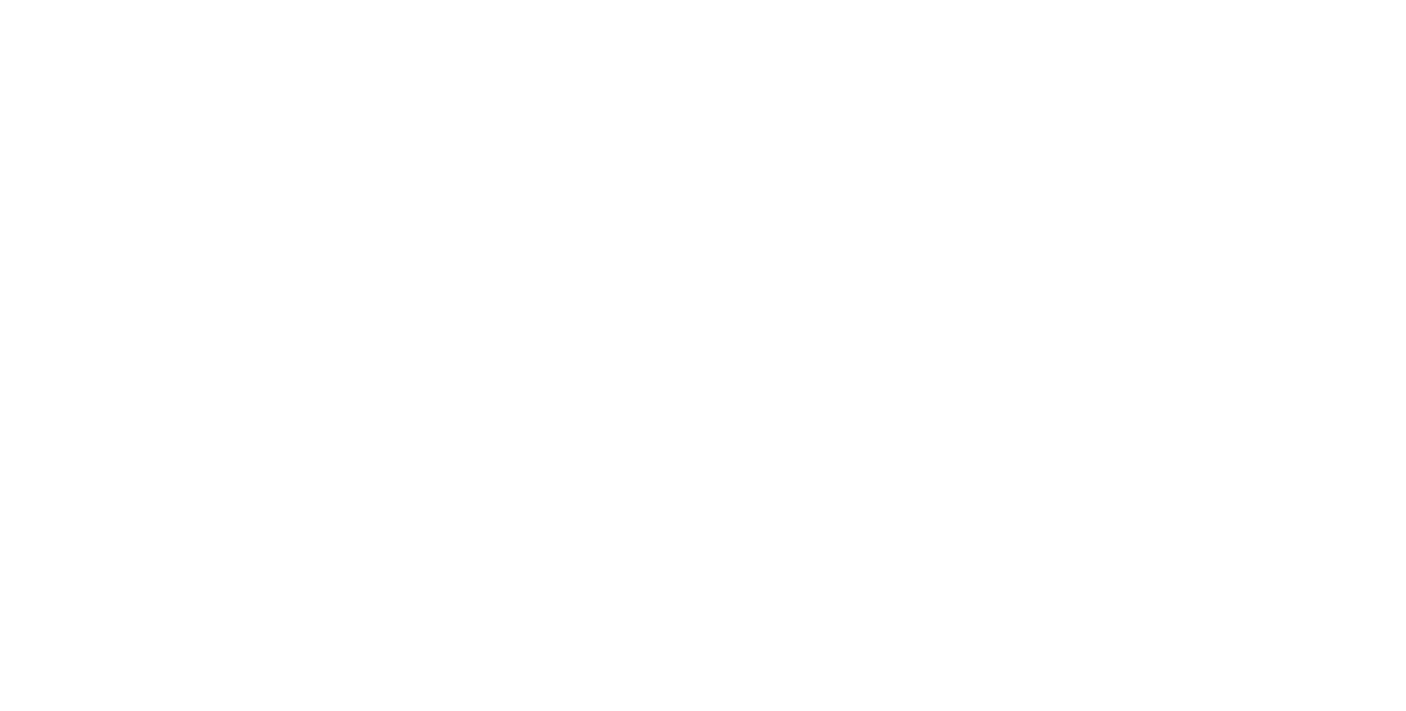 Background
Public procurements (PP) constitute a significant part of public spending  (annual global value is equal to USD 13 trillion*). A large share of this market may be attractive to foreign companies. One can identify two main forces that define the participation of foreign companies in public procurements.

The first one is the availability of information on tenders announced. OCDS is a framework that creates common ground for different e-procurement systems. As for now, three dozen countries have implemented OCDS (or use it as a framework) and this number is growing.
The second force that defines the involvement of foreign companies in public procurements is the presence of restrictions established by the PP regulatory framework. In 2017 OECD developed a taxonomy of public procurement barriers that can negatively affect the participation of foreign companies in tenders (and general access to national markets). But the indicators of this taxonomy are qualitative. It won't be possible to make conclusions about the existence of a measure as well as its scale without quantifying them.
The aim of this project is to create the methodology that will help to identify these measures and transform them into OCDS based indicators. Creating a single procurement information system markets availability for foreign companies (based on OCDS-framework) will not only overcome barriers, but also find new opportunities.

https://spendnetwork.com/13-trillion-the-global-value-of-public-procurement/
25 February, 2022
‹#›
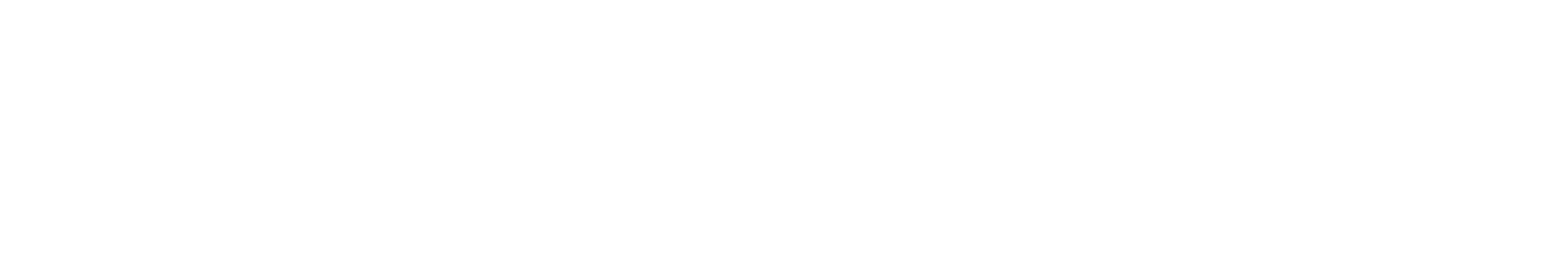 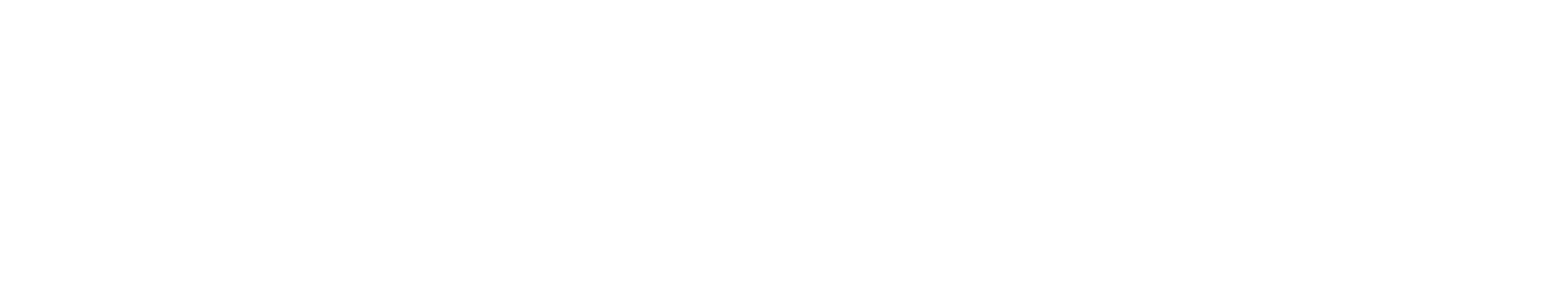 About the project
The development and testing of methodology require extensive procurement data. Prozorro, the Ukrainian e-procurement system, is recognized as a world leader in government data transparency for public procurement. Prozorro has won several awards, including the World Procurement Award for best public sector solution and the Open Government Award for the best e-procurement system in 2016. It has also been acknowledged by the World Bank and is an example for their Open Contracting Partnership.
The Centre of Excellence in Procurement (CEP) at the Kyiv School of Economics, a unique center in the CIS region, is leading the project. CEP offers a program for procurement managers, conducts procurement data analysis, and provides policy and business advice on public procurement. Since its founding in 2016, CEP has been quoted in major publications such as the Financial Times, Foreign Policy, and the best Ukrainian media. The center's research has resulted in the establishment of 2+ central purchasing organizations and over 10 amendments to Ukrainian public procurement legislation. 

During project implementation, CEP team will develop several outcomes: quantitative indicators for comparative analysis using the OECD taxonomy, transforming the indicators into OCDS data format (create OCDS- based formulas), and test the indicators on Ukrainian data.
25 February, 2022
‹#›
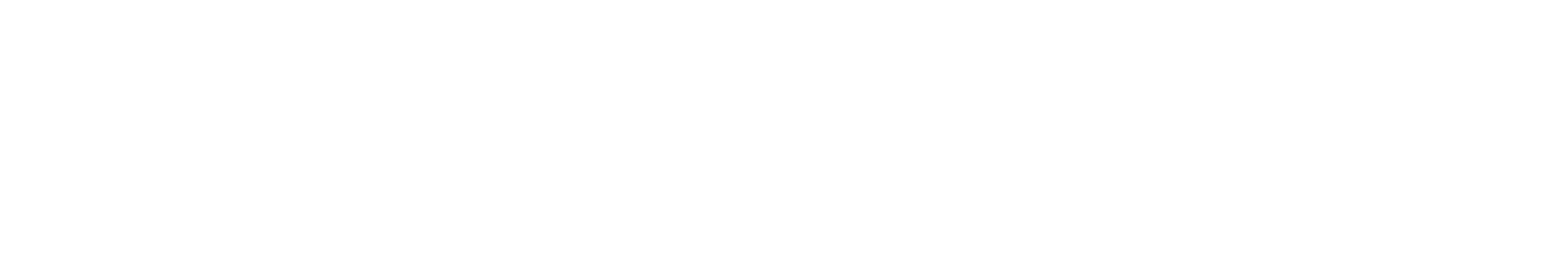 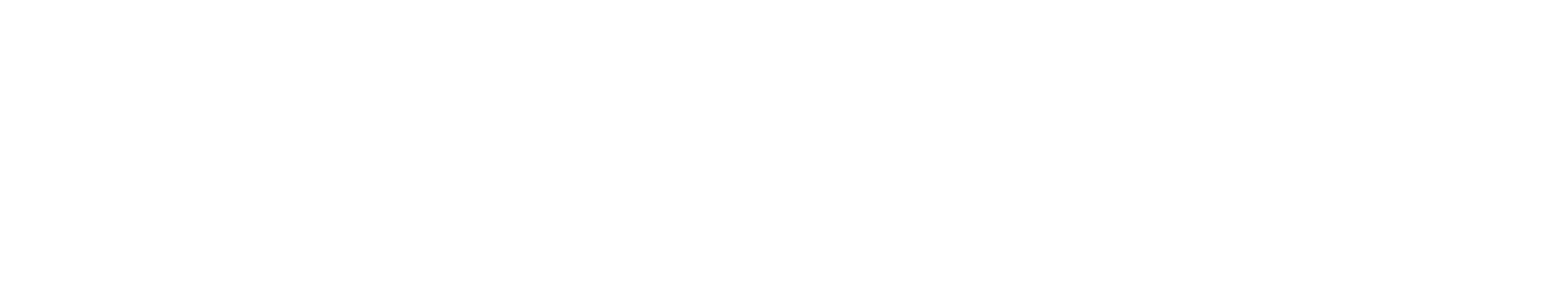 Results of our project. Taxonomy indicators VS Outcome indicators
In the document “Transforming the OECD Taxonomy of Measures Affecting Trade in Public Procurement Processes for OCDS Online Reporting for GPAs” we answers two questions:

Translation of 48 OECD Taxonomy sub-categories in the OCDS procurement scheme format for quantification (taxonomy indicators).

methodology with formulas for quantification of taxonomy indicators on OCDS/ProZorro
program code as a proposal for calculation (example in Python)
interactive dashboard based on Ukrainian procurement data https://bit.ly/3l2xe5e

Restrictive measures usually negatively affect the participation of foreign companies in public procurements. Thus, in order to evaluate the impact of the restrictive policy measures we also developed 26 outcome indicators
OECD TAXONOMY:
● M1: Market access restrictions
● M2: Domestic price preferences
● M3: Local content requirement
● M4: Collateral restriction / restrictive effects
● M5: Conduct of procurement
● M6: Qualification criteria
● M7: Evaluation criteria
● M8: Review / Complaint system
● M9: Transparency and information
● M10: Effectiveness of ethics and anti-corruption system
25 February, 2022
‹#›
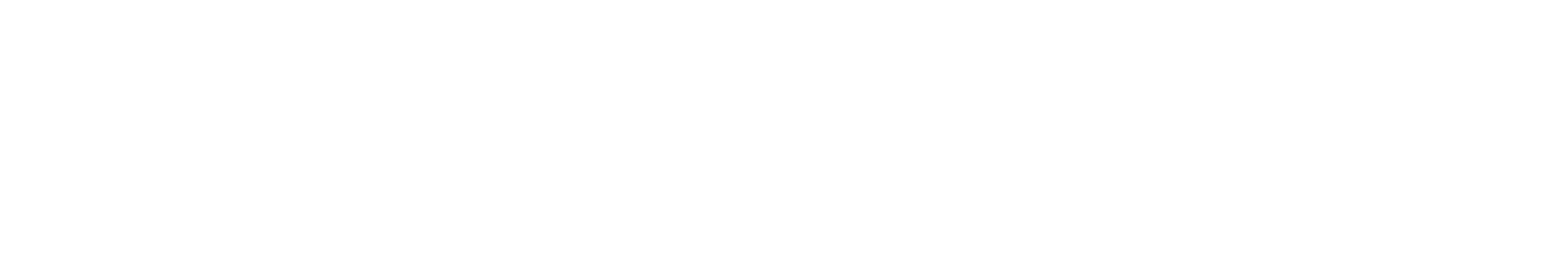 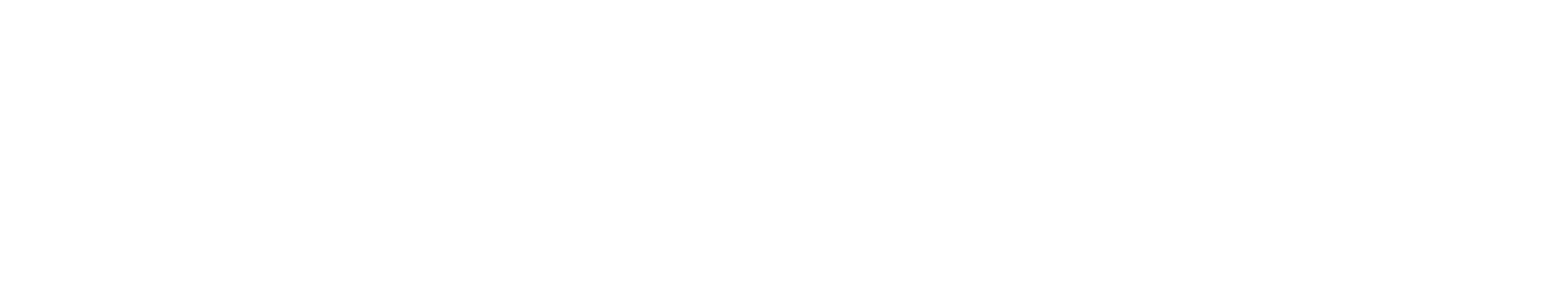 Taxonomy indicators. Conversion
Hierarchical rule of selection of variables:







Creative approach. Matching the OECD Taxonomy and the OCDS scheme is not a straightforward mathematical process and requires a creative approach. For instance, the "M82: Choice of complaint forum" indicator cannot be quantified using the OCDS 1.1 scheme or extensions. In Ukraine, the tenderer can choose to file a complaint with the Antimonopoly Committee or the buyer, while Scotland has data on potential legal challenges to tenders in the tender/review details field. This example demonstrates how taxonomy indicators can be digitized and suggests new possibilities for OCDS extensions.

Add questionnaire. Implementing some policy measures may lie outside the public procurement system (e.g., barriers to FDI or additional taxation for foreign companies). Thus, OCDS coverage is not possible. In these cases, we provided the questionnaire for country representatives. Answering the questions will help to collect the information needed.
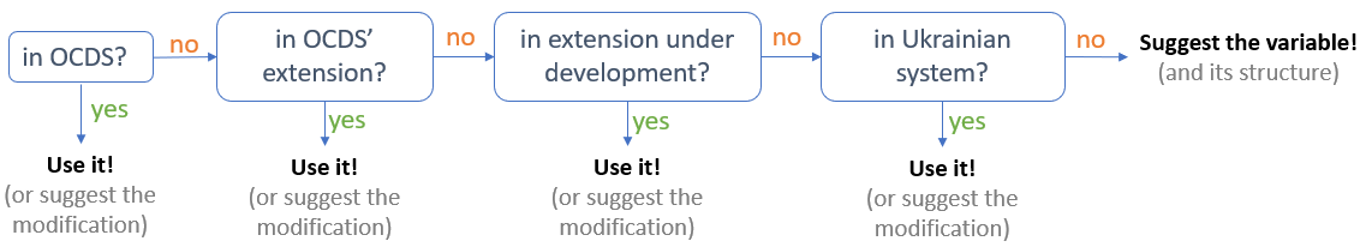 25 February, 2022
‹#›
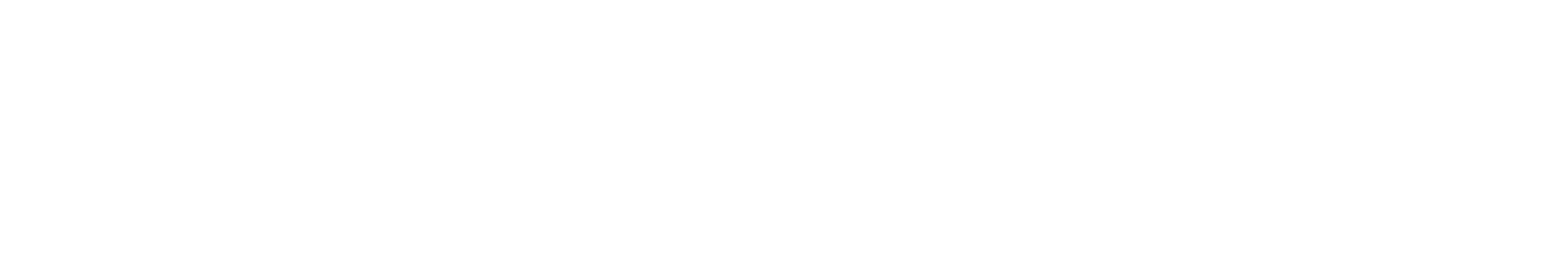 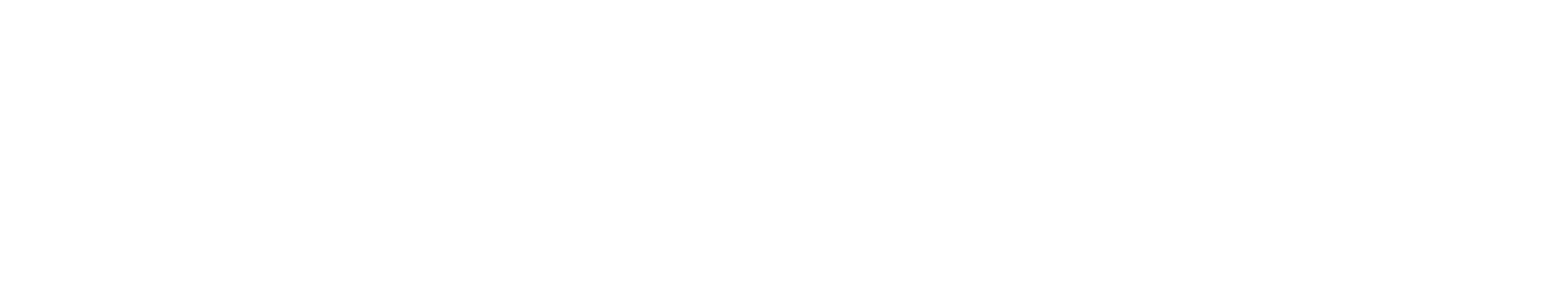 End-to-end example: M51. Design of methods of procurement
Step 2: Our interpretation of this barrier
Split the tender into several lots makes the tender less accessible or interesting to foreign companies
Step 1: Example of how this subcategory is described in the Taxonomy
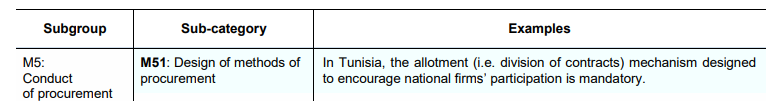 Step 3: Quantify the barrier 
The standard OCDS schema doesn’t provide the information about lots, but there is the extension “Lots” that consists of the information needed





Example of allotment in OCDS using extension Lots (https://extensions.open-contracting.org/en/extensions/lots/master/)
Step 4: Results
An example of calculations based 
on Ukrainian data:
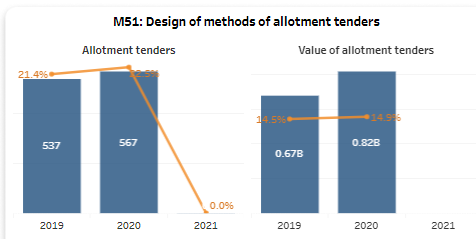 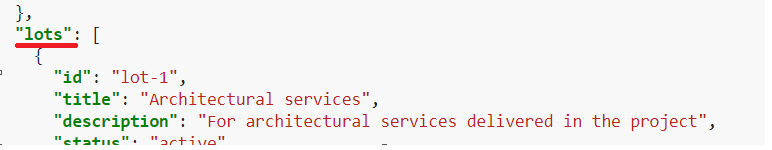 ‹#›
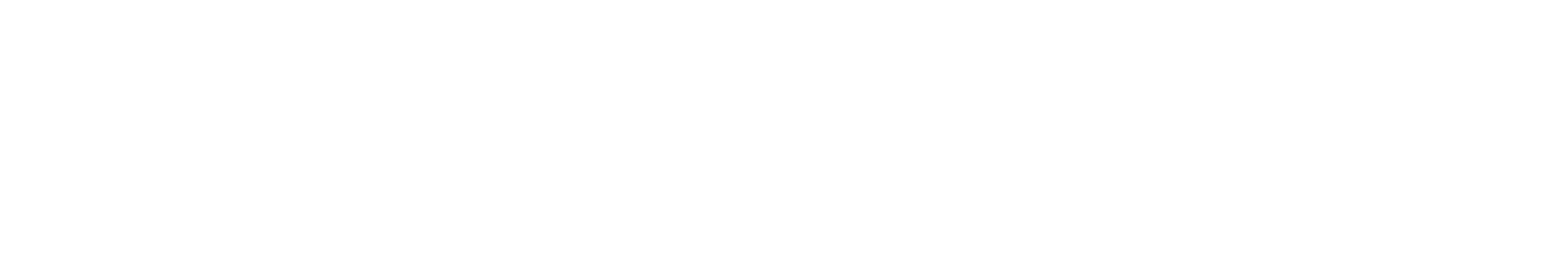 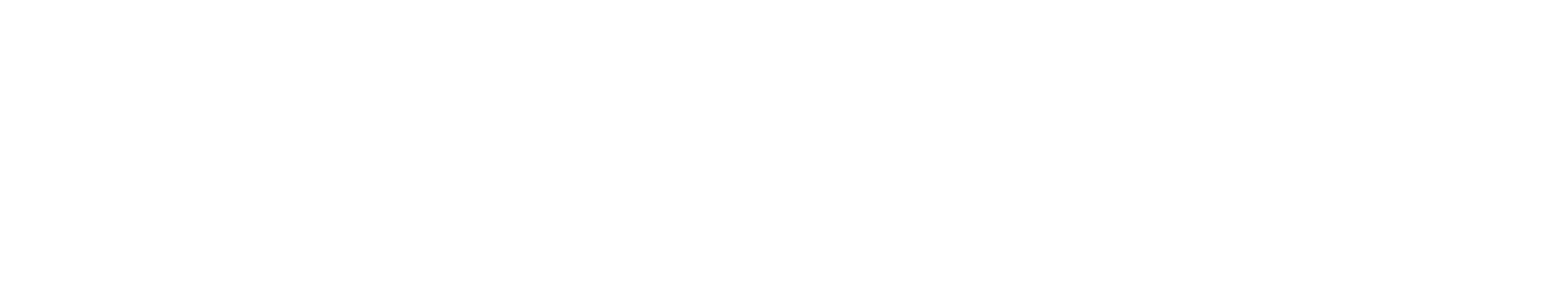 Taxonomy indicators. Findings
We identify around 28 sub-categories (out of 48) that potentially may be transformed into OCDS-based indicators with extensions (additionally, this number can be expanded by questionnaires) and 6 sub-categories that may be transformed into OCDS-based indicators directly.
Directly
With extensions
OECD 
Taxono-
my
48 sub-cate
gories
OECD 
Taxonomy
48 sub-cate
gories
OCDS framework
28 sub-
cate
gories
6 sub-
cate
gories
OCDS framework
‹#›
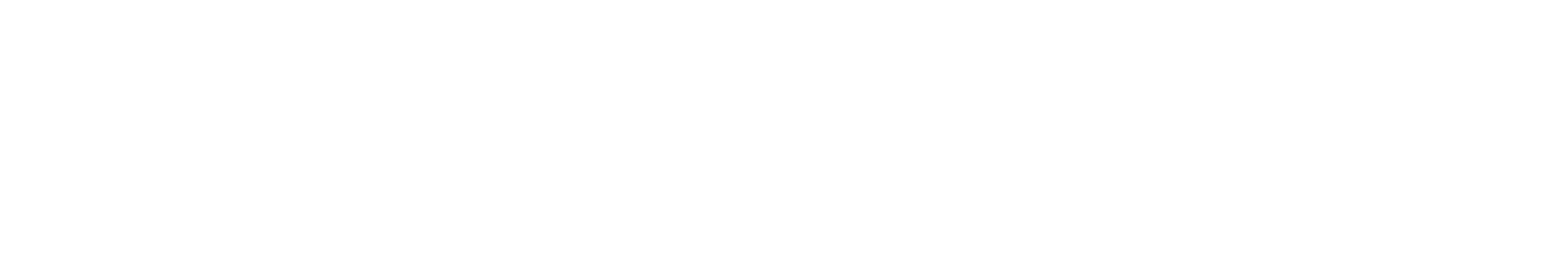 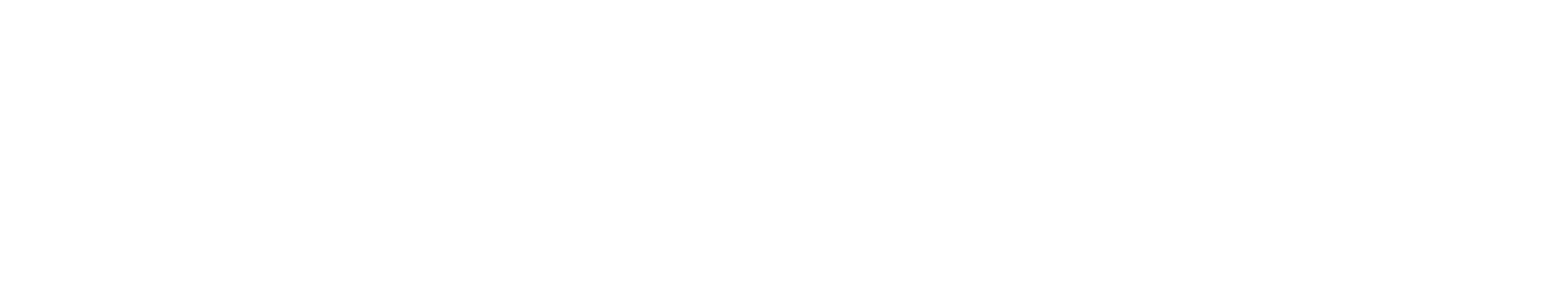 Conclusion
The continued development and standardization of OCDS standard is crucial for establishing a unified system among OECD countries to assess the level of their restrictive measures in public procurement. 

We found that 6 sub-categories can be directly transformed into OCDS-based indicators, and around 28 sub-categories may potentially be transformed with extensions (more sub-categories may be revealed with additional questionnaires).

A single procurement information system based on the OCDS framework will not only eliminate barriers but also uncover new opportunities. Harmonizing the representation of procurement data among countries enables easy analysis, creating data-based instruments and reports covering multiple countries.
‹#›
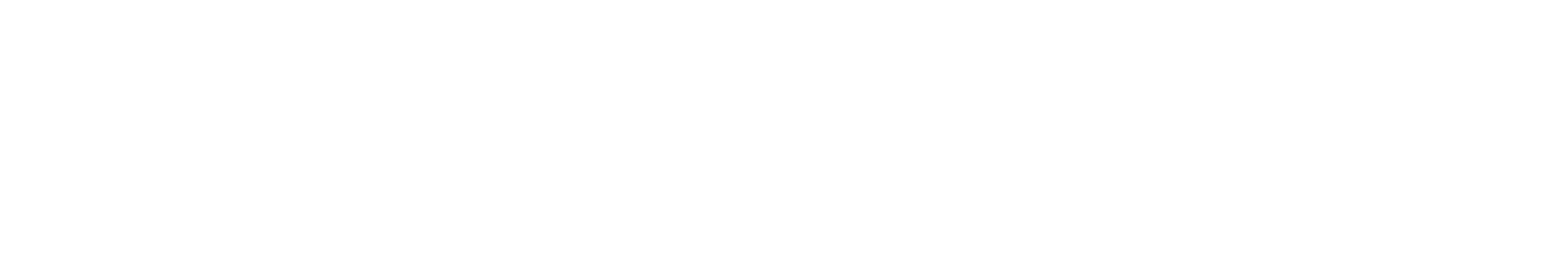 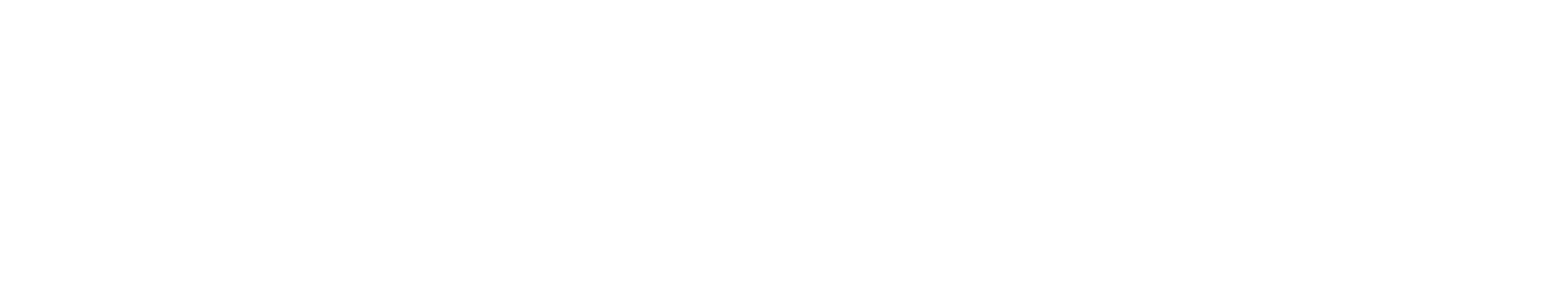